On the third day a wedding took place in Cana of Galilee. Jesus’s mother was there, and Jesus and his disciples were invited to the wedding as well. When the wine ran out, Jesus’s mother told him, “They don’t have any wine.” John 2
But these are written so that you may believe that Jesus is the Messiah, the Son of God,, and that by believing you may have life in his name. John 20:31
And there are also many other things that Jesus did, which, if every one of them were written down, I suppose not even the world itself could contain the books that would be written. John 21:25
“What has this concern of yours to do with me,, woman?” Jesus asked. “My hour has not yet come.” “Do whatever he tells you,” his mother told the servants. Now six stone water jars had been set there for Jewish purification. Each contained twenty or thirty gallons. “Fill the jars with water,” Jesus told them. So, they filled them to the brim. Then he said to them, “Now draw some out and take it to the headwaiter.” And they did.
When the headwaiter tasted the water (after it had become wine), he did not know where it came from—though the servants who had drawn the water knew. He called the groom and told him, “Everyone sets out the fine wine first, then, after people are drunk, the inferior. But you have kept the fine wine until now.” Jesus did this, the first of his signs, in Cana of Galilee. He revealed his glory, and his disciples believed in him.
Jesus did this, the first of his signs, in Cana of Galilee. He revealed his glory, and his disciples believed in him.
“What has this concern of yours to do with me,, woman?” Jesus asked. “My hour has not yet come.” “Do whatever he tells you,” his mother told the servants
“In that day the mountains will drip new wine.”Joel 3:18)
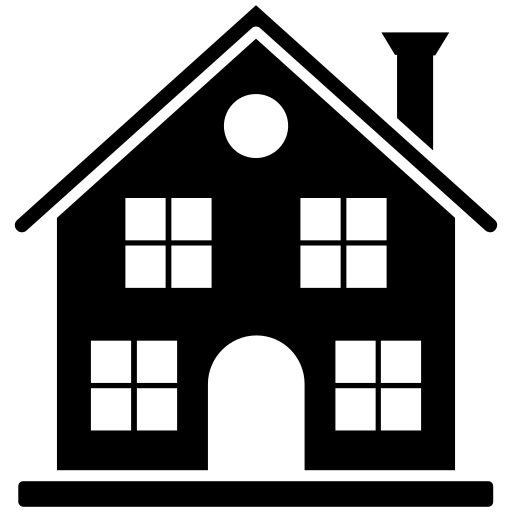 Faith
--------
Facts
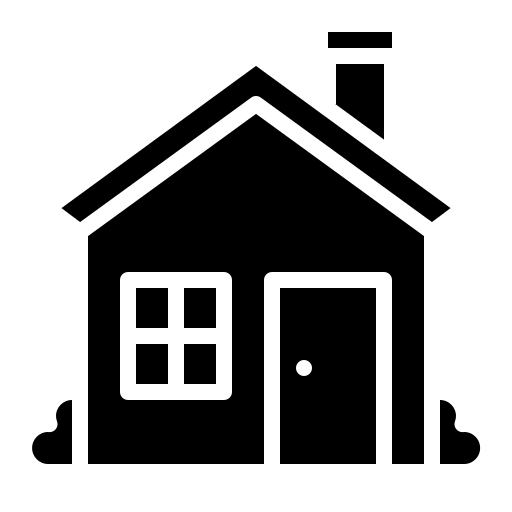 Faith=Fact
The Kingdom is: 
Already/Not Yet
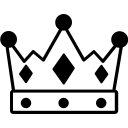 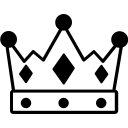 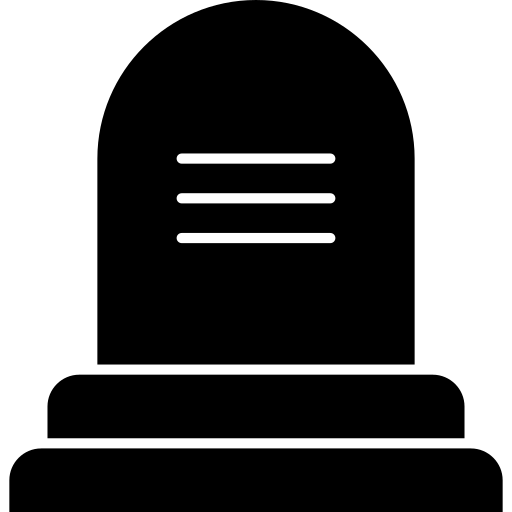 Jesus at a Wedding1. Jesus is Lord of all of your life.2. You will experience his goodness now and you will suffer.